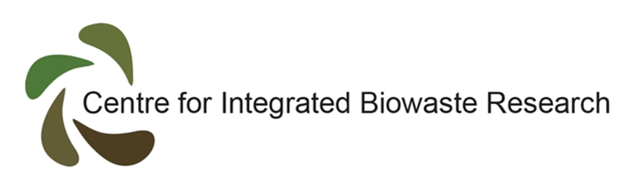 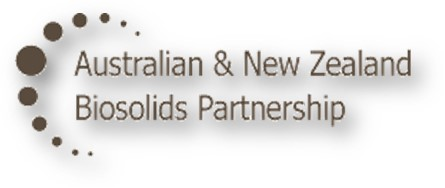 Biosolids: International, National and Regional Scales
Draft Programme
Biosolids: NZ perceptive - volume
440,000 tonnes of dewatered biosolids is produced per year.
330 treatment plants in NZ.
Approx. 200 waste treatment pond systems, built 30-50 years ago and require desludging.
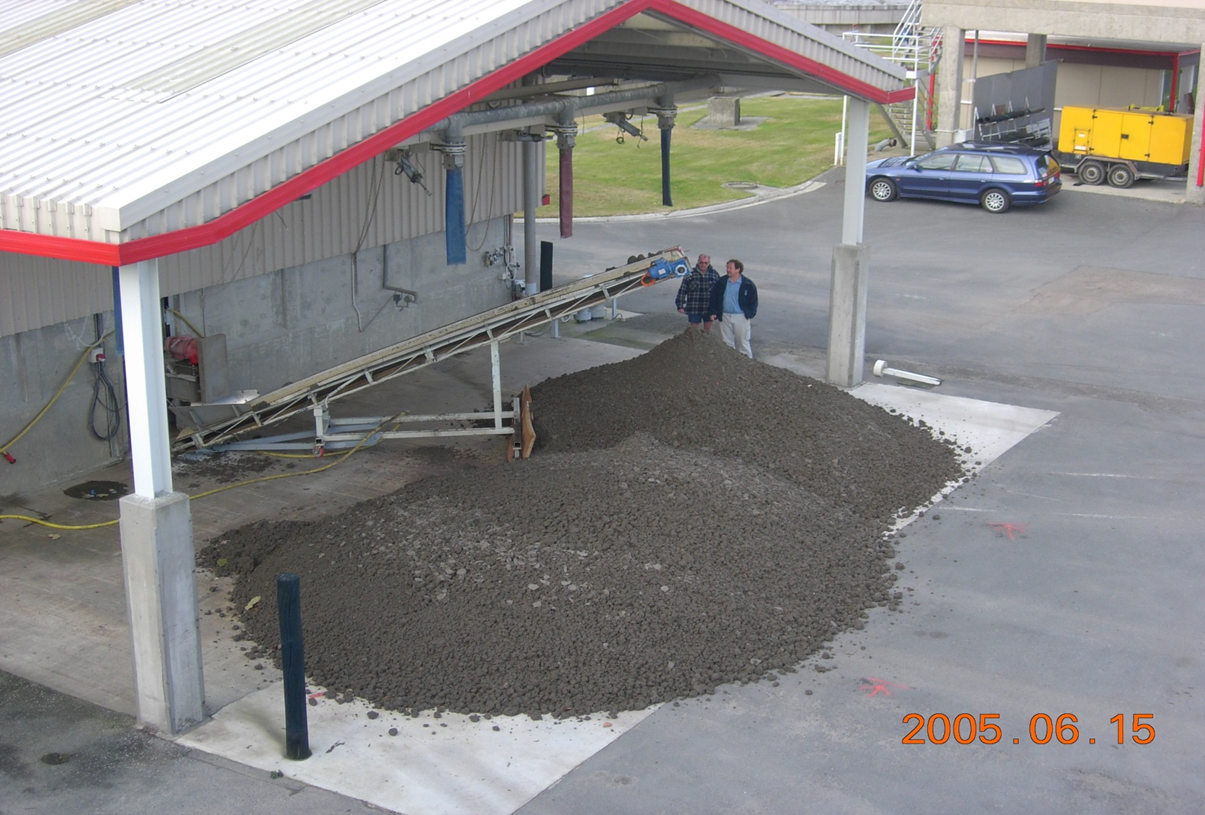 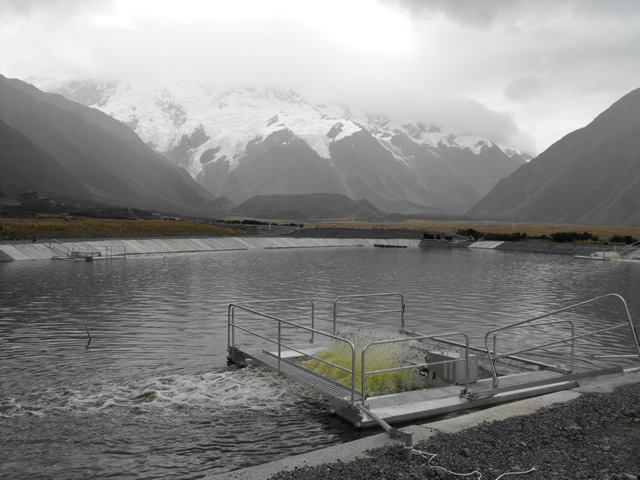 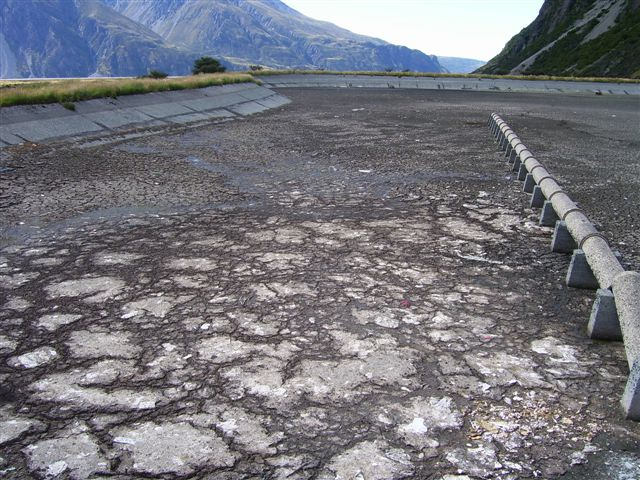 Biosolids: NZ perceptive - treatment
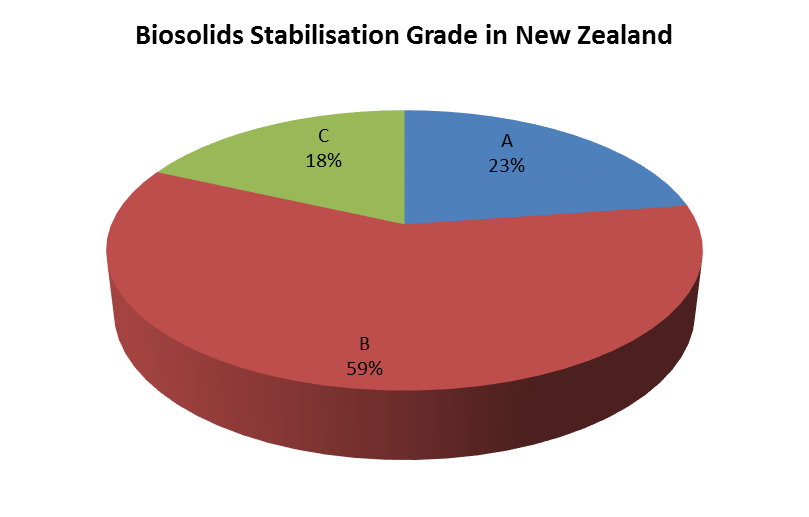 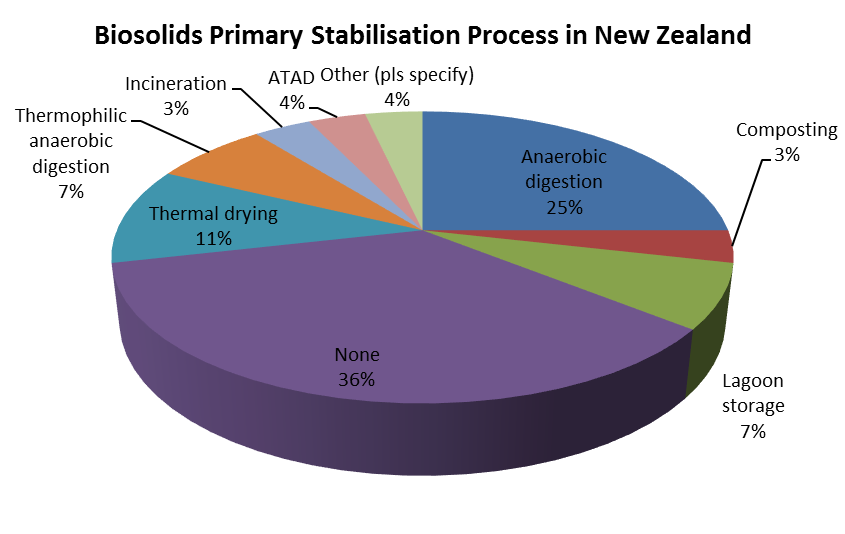 Volume basis
Number of plants
Biosolids: NZ perceptive  - end-use
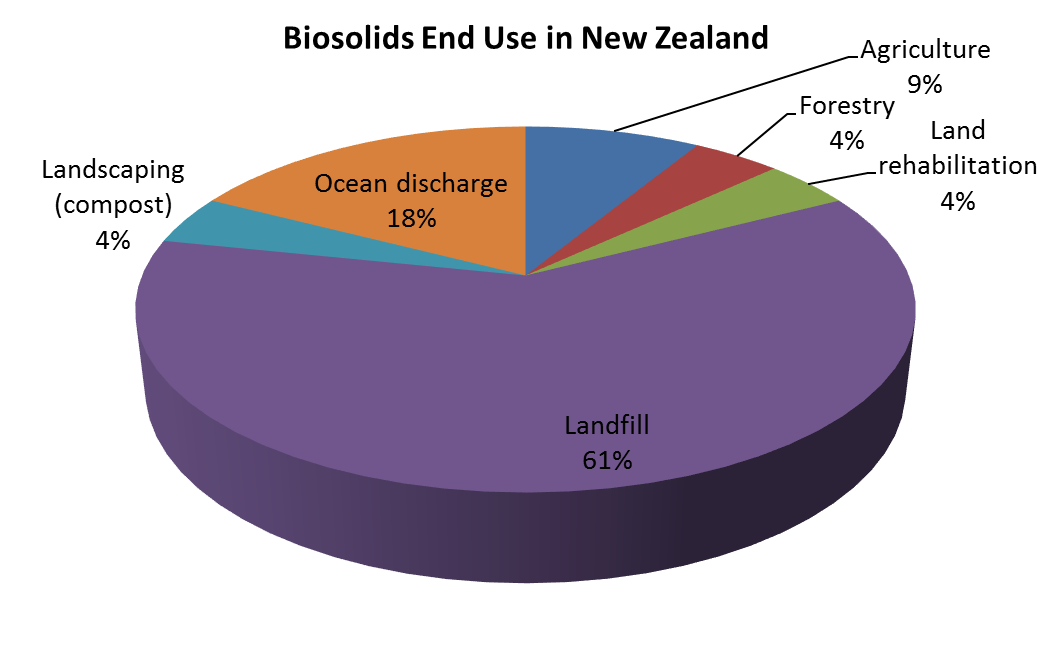 Current state of affairs Lower North Island Council’s
Landfill
Mono-fill
Stock-pile
Geo-bags
Composting
Note above are not necessarily end uses